Федеральное государственное бюджетное образовательное учреждение высшего образования«Красноярский государственный медицинский университет имени профессора В.Ф. Войно-Ясенецкого» Министерства здравоохранения Российской ФедерацииКафедра лучевой диагностики ИПО
Повторная оценка 162 злокачественных узлов щитовидной железы, интерпретированных как доброкачественные по результатам УЗИ
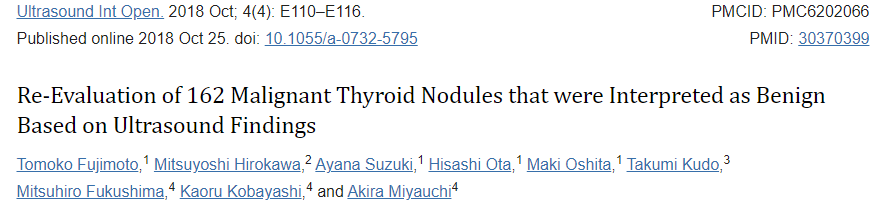 Выполнила: 
Ординатор 1 года обучения 
Специальности УЗД
Панкова Маргарита Юрьевна
1
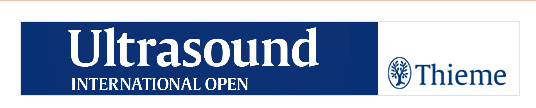 г. Красноярск, 2023
Цель
2
Введение
УЗИ щитовидной железы используется для выявления узлов щитовидной железы и оценки риска их злокачественности. 
Ультразвуковые признаки узлов щитовидной железы разделены на пять категорий: 
высокое подозрение на злокачественность
промежуточное подозрение на злокачественность
низкое подозрение на злокачественность
 очень низкое подозрение на злокачественность
доброкачественное
3
[Speaker Notes: Согласно рекомендациям Американской ассоциации щитовидной железы 2015 года ультразвуковые признаки узлов щитовидной железы разделены на пять категорий.]
Ультразвуковая  классификация узлов щитовидной железы
4
* Узлы с большим количеством кальцинатов не оценивались
Ультразвуковая классификация  узлов щитовидной железы
5
* Узлы с большим количеством кальцинатов не оценивались
Ультрасонографическая классификация узлов щитовидной железы
6
* Узлы с большим количеством кальцинатов не оцениваются.
Материалы и методы
37 151 узел (69,4%) изначально считались доброкачественными, включая 2 804 узла (7,5%), которые были удалены хирургическим путем. 
Среди удаленных узлов 173 узла (6,2%) гистологически подтверждены как злокачественные => частотa злокачественности в 0,5% среди изначально “доброкачественных” поражений. 
11 из 173 злокачественных узлов щитовидной железы были исключены - не удалось оценить эхогенность. 
Рассмотрены данные УЗИ по 162 злокачественным узлам, которые первоначально были интерпретированы как доброкачественные
7
Критерии оценки узлов
По результатам УЗИ оценивались:
Контур образования (четкий\нечеткий, ровный\неровный)
Эхогенность  (анэхогенный, изо-  или гиперэхогенный, гипоэхогенный, выраженно гипоэхогенный)
Эхоструктура (губчатая, кистозная, солидная, солидно-кистозная)
Форма (вертикализация : выше, чем  шире)
Наличие включений (микрокальцинатов)
8
[Speaker Notes: При наличии множественных узлов щитовидной железы каждый узел рассматривался отдельно.]
результаты повторной оценки УЗИ
Солидный изоэхогенный узел
Солидный гипоэхогенный узел
B-режим, продольное сканирование
9
[Speaker Notes: Результаты повторной оценки УЗИ для 162 злокачественных узлов щитовидной железы, включали солидные узлы =121 случай]
результаты повторной оценки УЗИ
Кистозный узел
B-режим, продольное сканирование
10
[Speaker Notes: Кистозные узлы = 4 случая]
результаты повторной оценки УЗИ
Неровный контур узла  щитовидной железы
B-режим, продольное сканирование
11
[Speaker Notes: Гипоэхогенные узлы наблюдались в 59 случаях, а неровные края наблюдались у 103 узлов]
результаты повторной оценки УЗИ
Микрокальцинаты
B-режим, продольное сканирование
12
результаты повторной оценки УЗИ
Вертикализация 
B-режим, поперечное сканирование
13
[Speaker Notes: Форма выше, чем в ширину, наблюдалась у 33 узлов (20,4%), и частота встречаемости признака была значительно выше при узлах <2,0 см, чем при узлах >2,0 см]
Гистологические диагнозы
14
Папиллярная карцинома, инкапсулированный вариант
Смешанный солидно-кистозный узел, округлой формы, с  четкими ровными контурами, без микрокальцинатов

B-режим, продольное сканирование
15
Папиллярная карцинома, инкапсулированный и фолликулярный вариант
Изоэхогенный солидный узел окружен гипоэхогенным ободком

B-режим, продольное сканирование
16
Папиллярная карцинома, инкапсулированный и макрофолликулярный вариант
Изоэхогенный солидный узел, содержащий очаг кистозного поражения без инвазии или микрокальцинатов 

B-режим, продольное сканирование
17
Широкоинвазивная фолликулярная карцинома щитовидной железы
Расположенные рядом узлы (красная, желтая и белая стрелки) были интерпретированы как доброкачественный узловой зоб 
а: B-режим, продольное сканирование 
b: поверхность разреза
18
[Speaker Notes: Два случая фолликулярной карциномы получили низкий и очень низкий уровень подозрения. В последнем случае сателлитные узлы первоначально были интерпретированы как доброкачественный узловой зоб.]
Результаты
Случаи злокачественности среди “доброкачественных” узлов щитовидной железы составили 0,5% в целом и 6,2% среди резецированных узлов. 
82,7% узлов щитовидной железы, которые первоначально оценивались как имеющие низкую или очень низкую степень подозрения, впоследствии были повторно классифицированы как имеющие высокую или промежуточную степень подозрения. 
Неровный/нечеткий контур (63,6%) и пониженная эхогенность (36,4%) встречались чаще, чем при микрокальцинаты (17,9%) и признак вертикализации (20,4%). 
Данные признаки были характерны даже для микрокарцином:  65,7% были с неровными контурами и 51,4% с пониженной эхогенностью
19
Заключение
20
Благодарю за внимание!